繪圖步驟
3
2
1
4
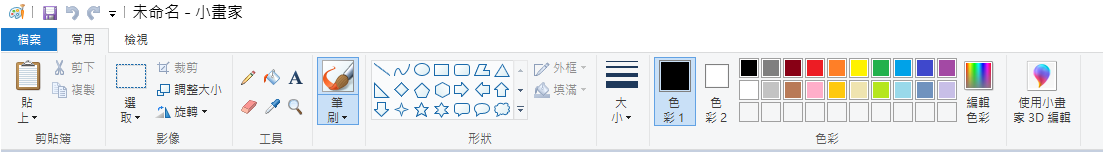 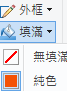 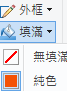 填充色
邊框色
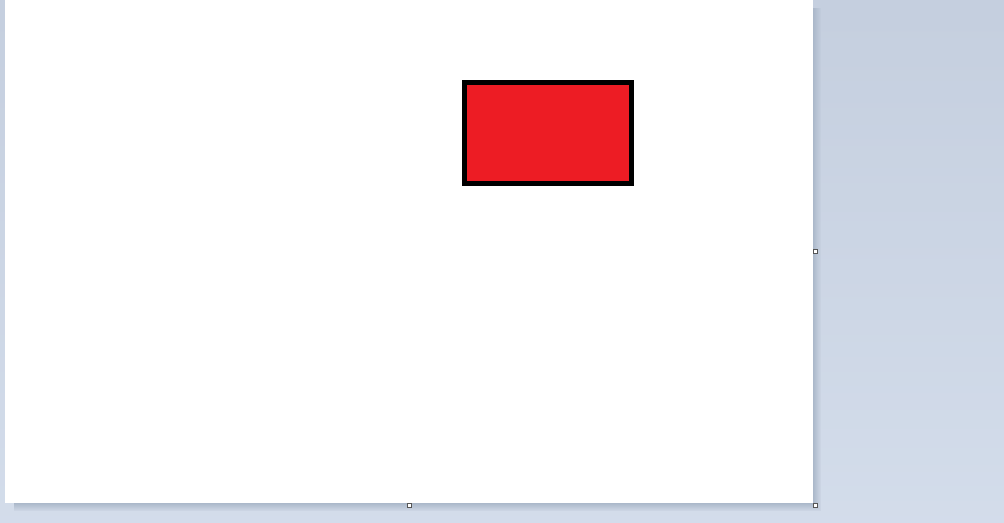 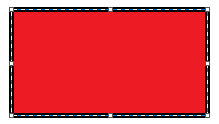 點灰色處停止修改
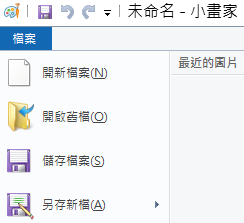 儲存檔案
1
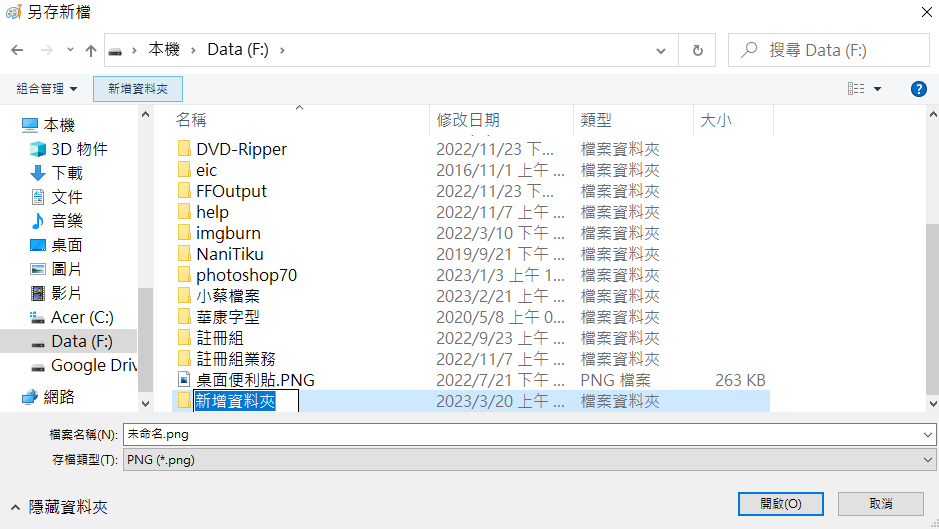 2
3
D
4
班級座號
5
班級座號
6
儲存